স্বাগতম
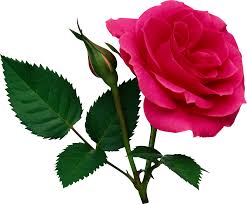 শিক্ষক পরিচিতি
উত্তম কুমার হালদার 
সহকারী শিক্ষক,
বুড়িরডাংগা মাধ্যমিক বিদ্যালয়, 
মোংলা,বাগেরহাট। 
আলাপন-০১৯১১-১৬২৬৩৮  
ই-মেইলঃuttamhalder83@gmail.com
শ্রেণি – দশম শ্রেণি
বিষয়ঃফিন্যান্স অ্যান্ড ব্যাংকিং ।
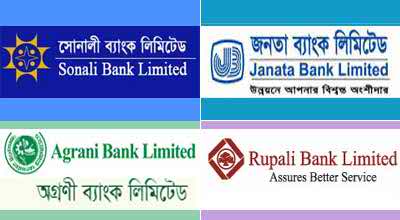 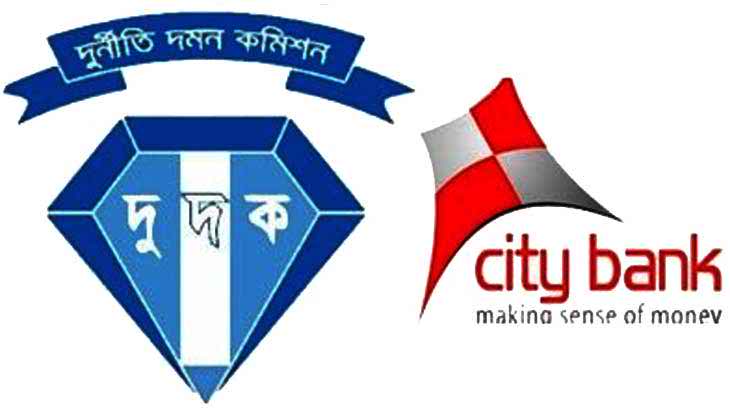 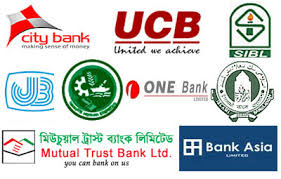 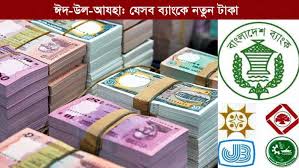 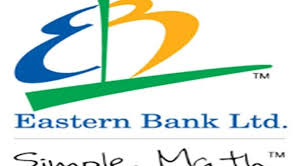 পাঠ শিরোনামঃ
বানিজ্যিক ব্যাংকের সংজ্ঞা, উদ্দেশ্য ও বৈশিষ্ঠ্য ।
শিখনফলঃ
এই পাঠ শেষে শিক্ষার্থীরা…..
১।বাণিজ্যিক ব্যাংকের সংজ্ঞা বলতে পারবে।
২।বানিজ্যিক ব্যাংকের উদ্দেশ্য বর্ণনা
করতে পারবে।
৩।সরকারি ওবেসরকারি ব্যাংকগুলোর নাম 
বলতে পারবে।
বাণিজ্যিক ব্যাংক একটি মুনাফাভিত্তিক আর্থিক প্রতিষ্ঠান, যা অর্থের লেনদেন ও আদান-প্রদানের মাধ্যমে মুনাফা অর্জন করে থাকে।
তাই বলা যায় ,মুনাফা অর্জনের উদ্দেশ্য যে প্রতিষ্ঠান অর্থ ও অর্থের মূল্য পরিমাপযোগ্য বা সেবা লেনদেন করে থাকে ,এ রকম প্রতিষ্ঠান কে বাণিজ্যিক ব্যাংক বলা হয় ।
বাণিজ্যিক ব্যাংকের উদ্দেশ্যঃ 
			১।মুনাফা অর্জন
 			২।জনকল্যান
                ৩।মূলধন গঠন   
    ৪।বিনিময়ের মাধ্যম
        ৫।সম্পদের সুষম বণ্টন
                 ৬।কর্মসংস্থান সৃষ্টি
দলীয় কাজঃ
বাণিজ্যিক ব্যাংক একটি মুনাফাভিত্তিক আর্থিক প্রতিষ্ঠান-এর আলোকে পাঁচটি বাক্য লিখ।
মূল্যায়নঃ 
১)বানিজ্যিক ব্যাংক কাকে বলে?
২)কয়েকটি সরকারি ব্যাংক ও কয়েকটি বেসরকারি ব্যাংকের নাম বল।
৩) বানিজ্যিক ব্যাংকের  উদ্দেশ্যগুলো কি কি?
বাড়ির কাজ
“ব্যাংক একটি সেবামূলক প্রতিষ্ঠান”- এ সম্পর্কে পাঁচটি বাক্য লিখ।
THANK YOU
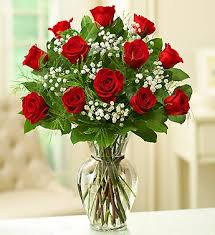